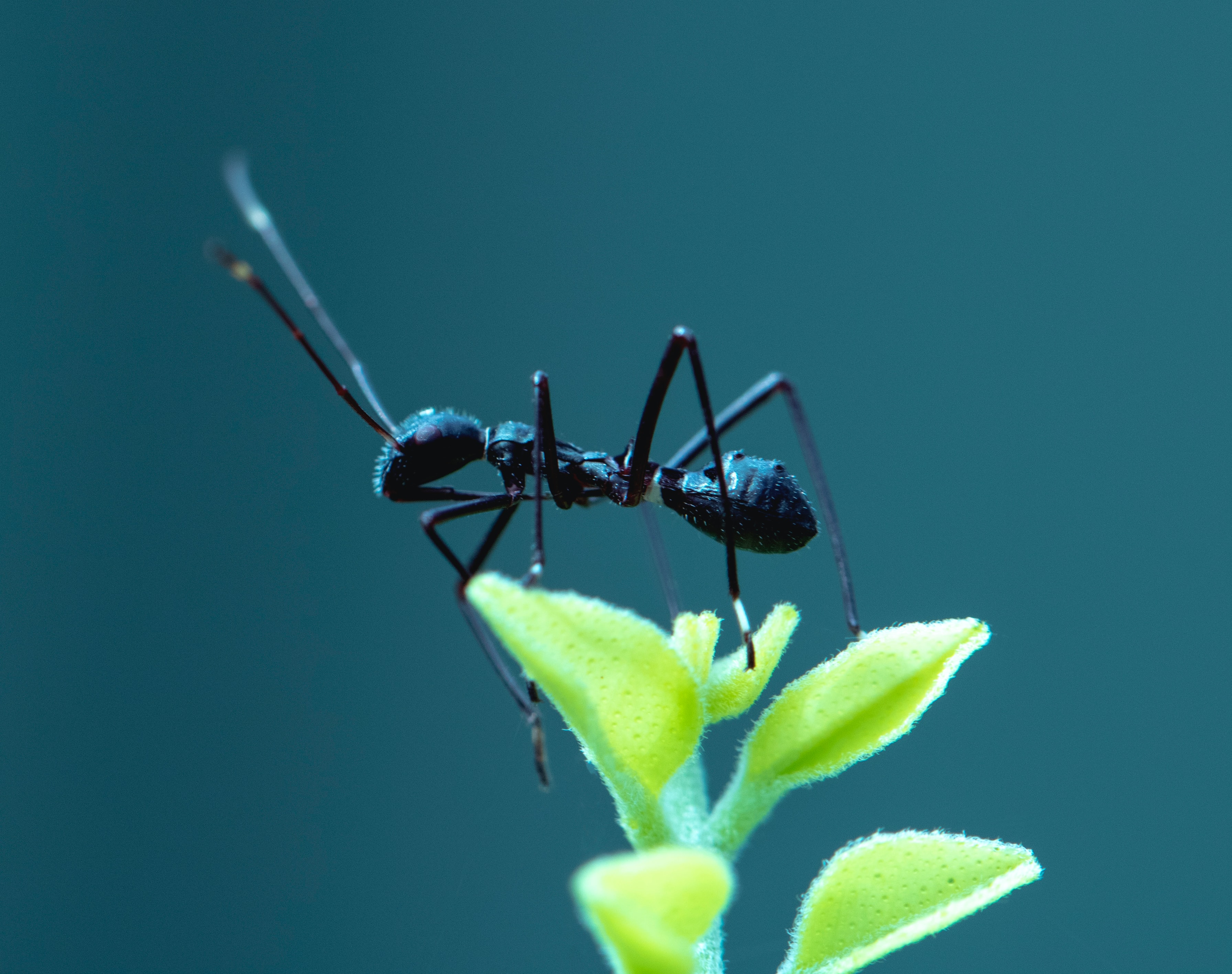 Ein motig maur
Ei novelle av Tarjei Vesaas
Foto: unsplash.com
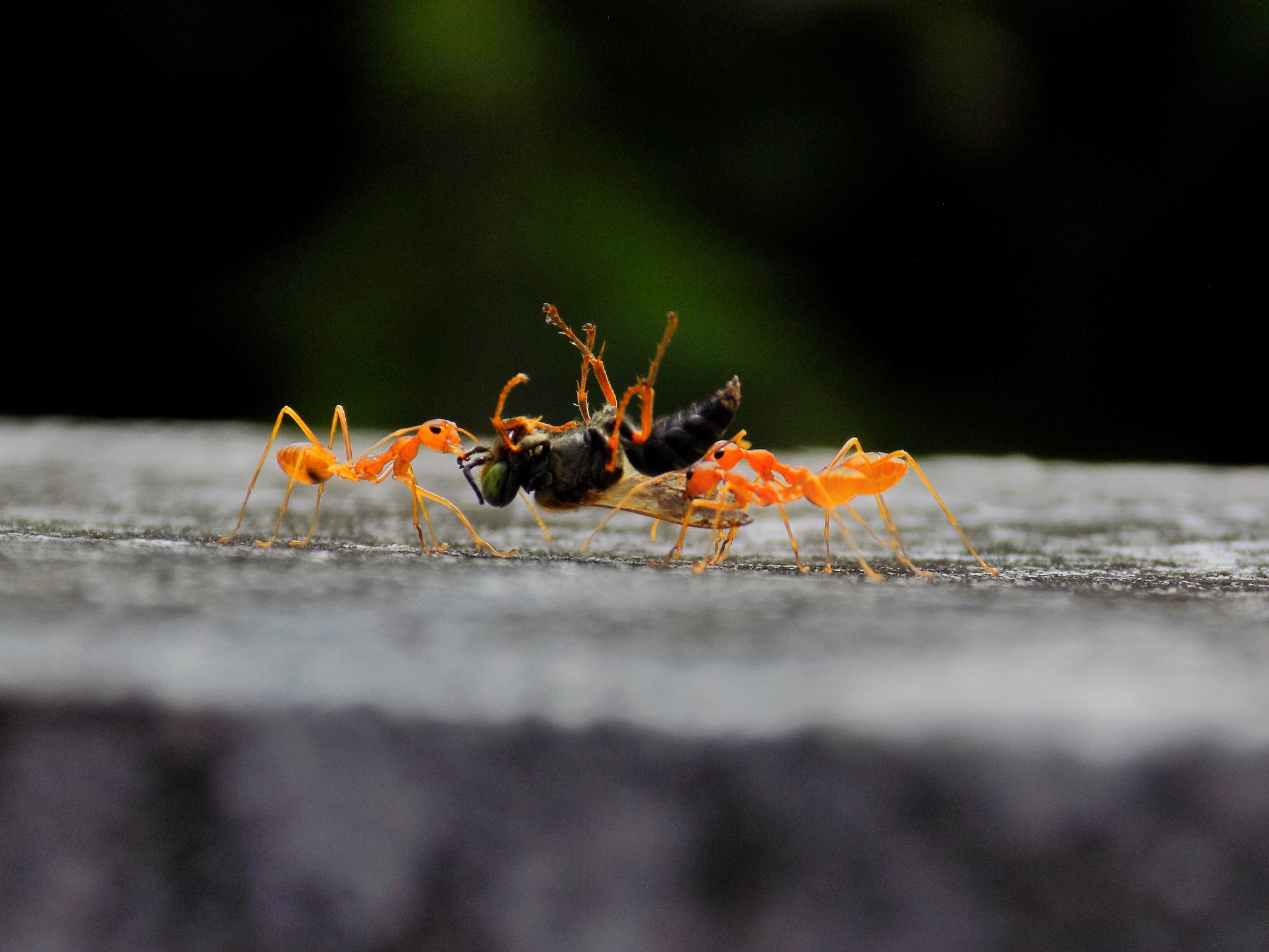 Mauren
Foto: unsplash.com
Kvar bur han? 		Kva kan han?  		Kva brukar han å gjere? 	

Korleis er han?	Korleis er maursamfunnet?    Kva kan mauren symbolisere?
Mauren i litteraturen
Kan de finne døme på  tekstar der mauren har ei rolle?
Foto: unsplash.com
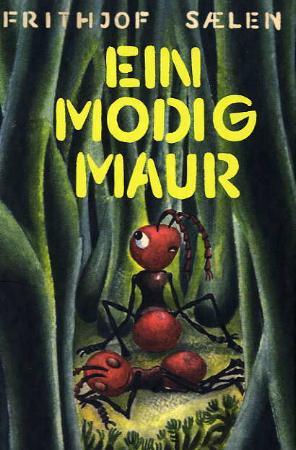 Litteratur om maur etter krigen
Ein modig maur (1948) 
Den store maurkrigen (1948)


«Mauren går igjen i mange barnebøker som bilde på hvordan mennesker bør oppføre seg for at de skal kunne leve sammen i respekt og fred. Maurtuen brukes som eksempel på statsdannelse, styre og demokrati.» 
(Nina Goga til forskning.no  18. juli 2012)
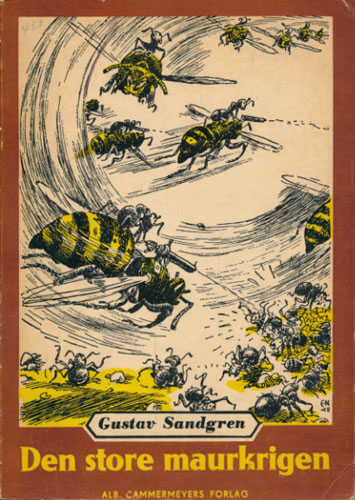 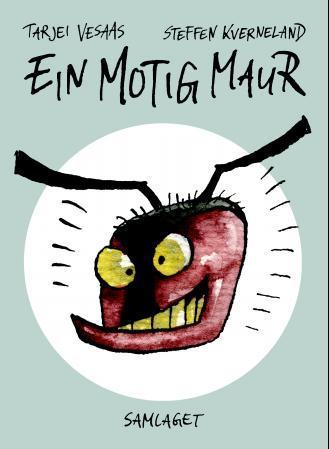 «Ein motig maur»  av Tarjei Vesaas (1952)
Kva eigenskapar trur de denne mauren har?

Trur de denne mauren liknar på maurane frå dei andre forteljingane?

Kvifor / Kvifor ikkje?
Tarjei Vesaas (1897–1970)
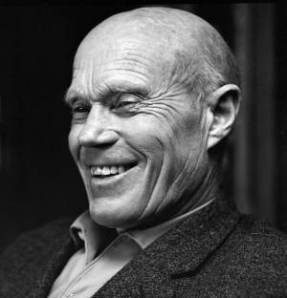 Ein av dei viktigaste norske forfattarane på 1900-talet.
 Han skreiv romanar, noveller, lyrikk og skodespel. 
Dei mest kjende romanane er Fuglane og Is-slottet.
Han skreiv fire novellesamlingar. Barn og ungdommar er ofte hovudpersonar i novellene. 
Hovudpersonane i verka hans kjempar ofte med øydeleggjande krefter i og utanfor seg sjølv. 
Novella «Ein motig maur» er frå novellesamlinga Vindane (1952).
[Speaker Notes: For meir informasjon om Tarjei Vesaas, sjå her:]
Kjelder
Berg-Olsen, Marthe (2012). Gå til mauren og bli klok. https://forskning.no/kunst-og-litteratur-hogskolen-i-bergen-partner/ga-til-mauren-og-bli-klok/692535 
Lesedato 02.11.2020

Ein ressurs frå Nynorsksenteret om Tarjei Vesaas: 
https://nynorsksenteret.no/vidaregaande/skjonnlitteratur/tarjei-vesaas-noveller 

For meir informasjon om Tarjei Vesaas, sjå her: 
https://snl.no/Tarjei_Vesaas